TÝDEN 12
CFF IV
‹#›
Prepozice s instrumentálem
s/se: Dám si vodu s citronem.

před: Před domem máme zahradu.

za: Za domem máme zahradu.

pod: Petr má pod okem jizvu.

nad: Nad gaučem máme nový obraz.

mezi: Mezi sedačkou a televizí je koberec.
STATIC!!!
where sg. is located

KDE?

verbs: být, ležet, sedět, stát, bydlet ...
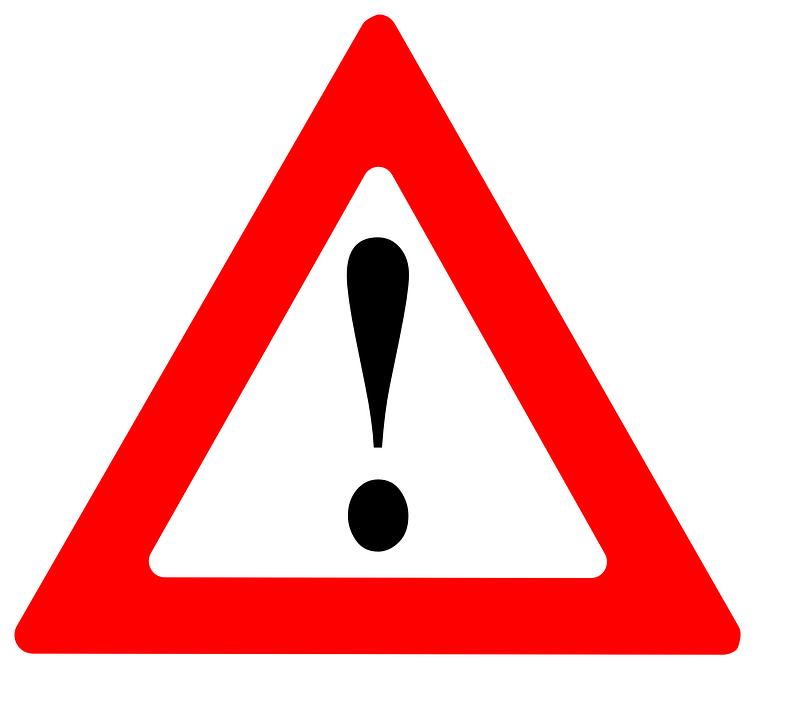 kde X kam
KDE
static
location
Verbs: být, bydlet, spát, ležet, sedět, stát ...
Jsem na univerzitě. (loc.)
Auto stojí před domem. (i)
Za kinem je parkoviště. (i)
Pod židlí spí kočka. (i)
Nad stolem visí obraz. (i).
Bydlíme mezi parkem a obchodem. (i).
KAM - ACCUSATIVE
dynamic (movement)
direction
Verbs: jet, jít, letět, plavat, dát, sednout si, lehnout si
Jdu na univerzitu. (acc.)
Auto jede před dům. (acc.)
Půjdeme za kino, je tam park. (acc).
Kočka si lehla pod židli. (acc.)
Obraz dáme nad stůl. (acc.).
Půjdeme na výlet někam mezi Brno a Jihlavu (acc.).
Modal verb - měl bys/neměl bys
Revision: 
conditional form of mít + INFINITIVE

Měl bych víc sportovat.
Měl bys odpočívat.
Petr by měl začít studovat.
Eva by měla jít k doktorovi.
Měli bychom jíst zdravě.
Měli byste uklidit pokoj.
Petr a Eva by měli jet domů.
imperative → měl bys + infinitive
držte dietu → měl/a byste držet dietu

nepijte alkohol  → neměl/a byste pít alkohol
Basic imperatives
nout → něte
sednout → sedněte si
zvednout → zvedněte

ovat → ujte
sportovat → sportujte

it → te
otočit → otočte 
zaklonit → zakloňte

at → ejte
sundat → sundejte
*
jít → pojďte
říct → řekněte
bát se → bojte se